ModulKooperation/Unterstützung
[Speaker Notes: In dem heutigen Modul wollen wir mit Ihnen über Kooperation und Unterstützung sprechen. Wann ist Unterstützung nötig? Wie merke ich das und wie kann ich dann helfen?]
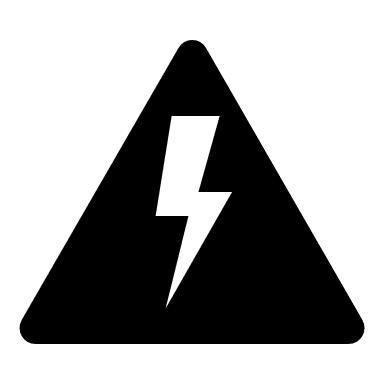 Was stresst erfahrene Einsatzkräfte?
„wenn einer im Trupp sehr hektisch ist“

„wenn ich merke, dass die Leute nicht zuhören, nicht diszipliniert sind, Dinge nicht ernst nehmen“

„wenn nicht mitgedacht wird und selbst kleinere Dinge nicht in Eigeninitiative erledigt werden, sondern auf jeden Schritt hingewiesen werden muss“

„eigentlich waren genug Leute da, die Aufgaben hätten erledigen können, aber es wurde nicht koordiniert“
2
[Speaker Notes: ZITATE kurz vorstellen

Denn auch erfahrene Einsatzkräfte sagen, dass der Umgang im Team durchaus zu Stress führen kann. Deswegen ist es wichtig Strategien zu haben, die in bestimmten Situationen den Stress abbauen können.]
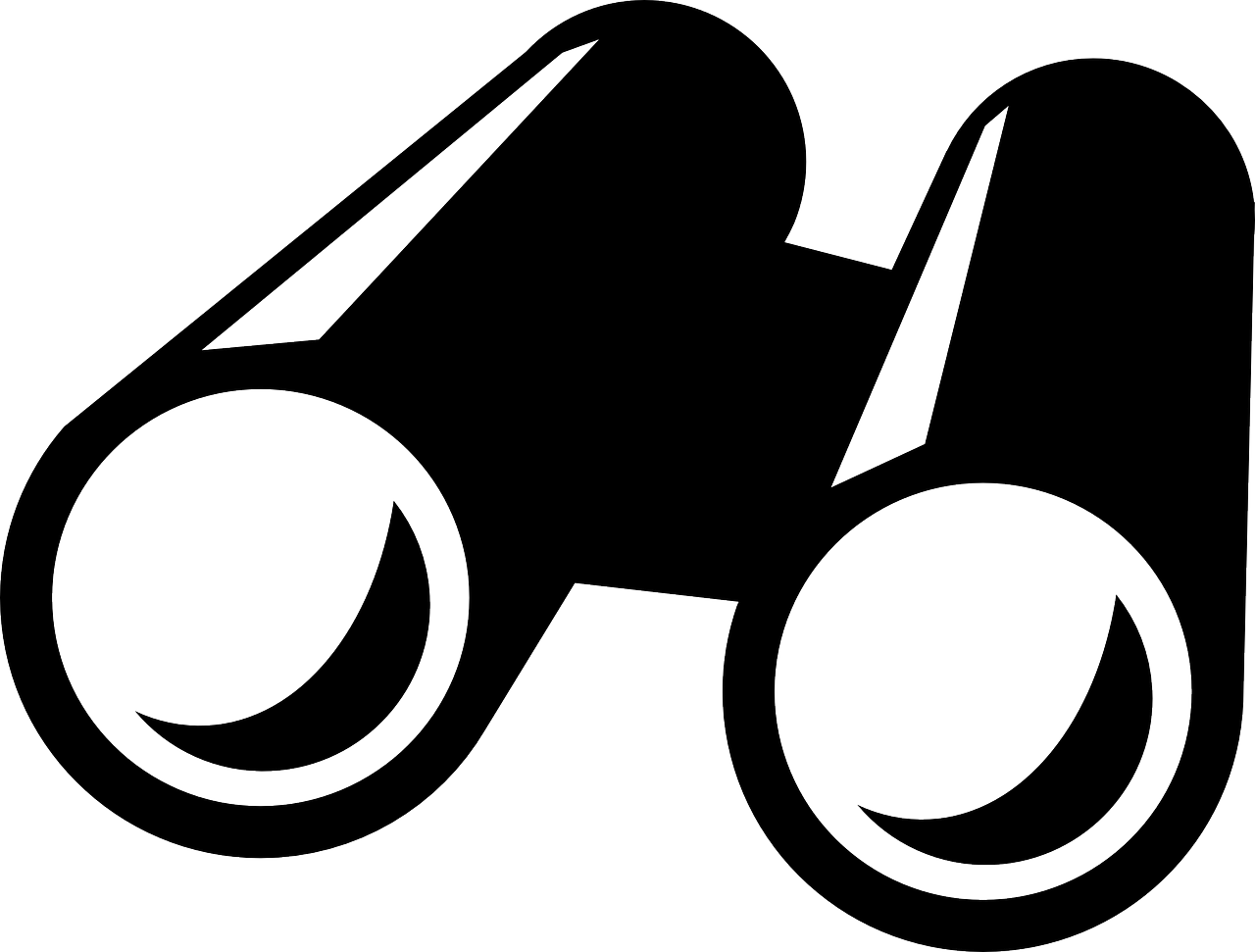 Ausblick in das Modul
Was erwartet Sie heute?

Lernziele
Diskussion über eigene Erfahrungen
Fallbeispiele
Theoretischer Input
Simulation
3
[Speaker Notes: AGENDA kurz vorstellen]
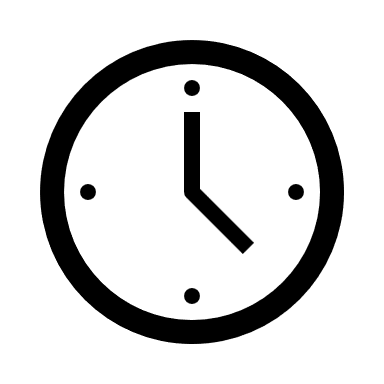 Erinnern Sie sich noch?
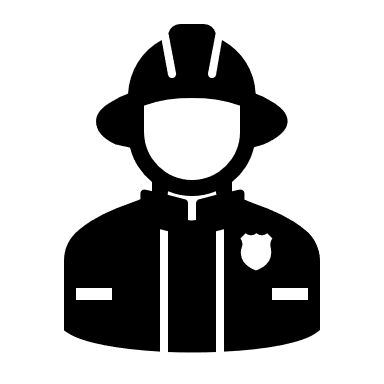 Welche Situationen aus einem Einsatz/ einer Einsatzübung hängen mit Kooperation und Unterstützung zusammen?
4
[Speaker Notes: Haben Sie damit Erfahrungen bei Einsätzen oder Einsatzübungen gemacht?]
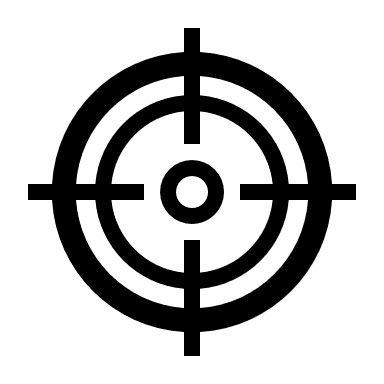 Lernziele für Kooperation/Unterstützung
Am Ende des Moduls…

…ist Ihnen bewusst, dass es für kooperatives Verhalten wichtig ist, Aufgaben sinnvoll zu verteilen und aufeinander zu achten.

…können Sie anhand von Stressanzeichen bei anderen erkennen, wann Unterstützung notwendig ist.

…können Sie Strategien zur Stressreduktion bei sich und anderen anwenden, um eine effektive Zusammenarbeit aufrechtzuerhalten.
5
[Speaker Notes: LERNZIELE kurz vorstellen]
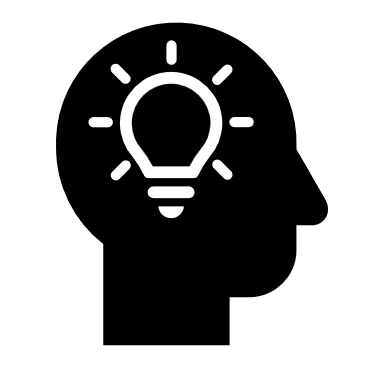 Das BEST-Modell* - Wie erleben Sie Stress?
Verhalten(Behavioral)
Gefühle/Empfinden (Emotional)
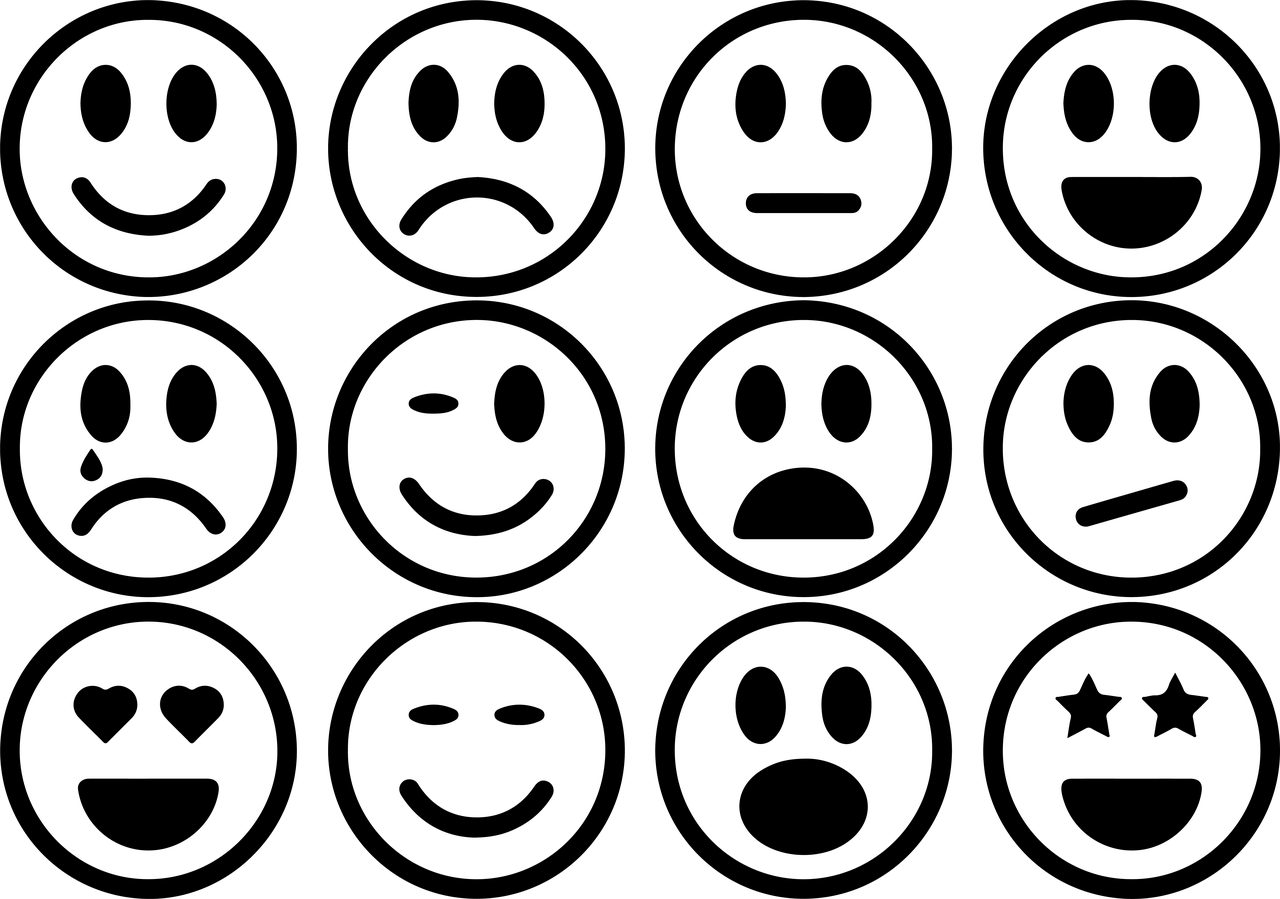 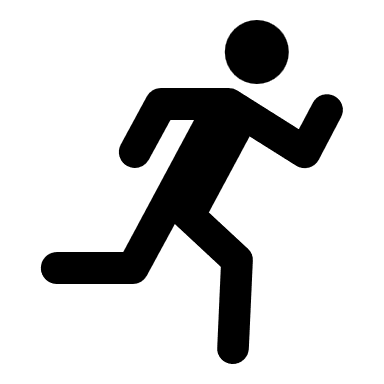 Körperfunktionen (Somatic)
Denken(Thinking)
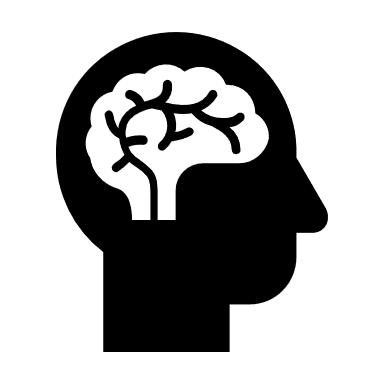 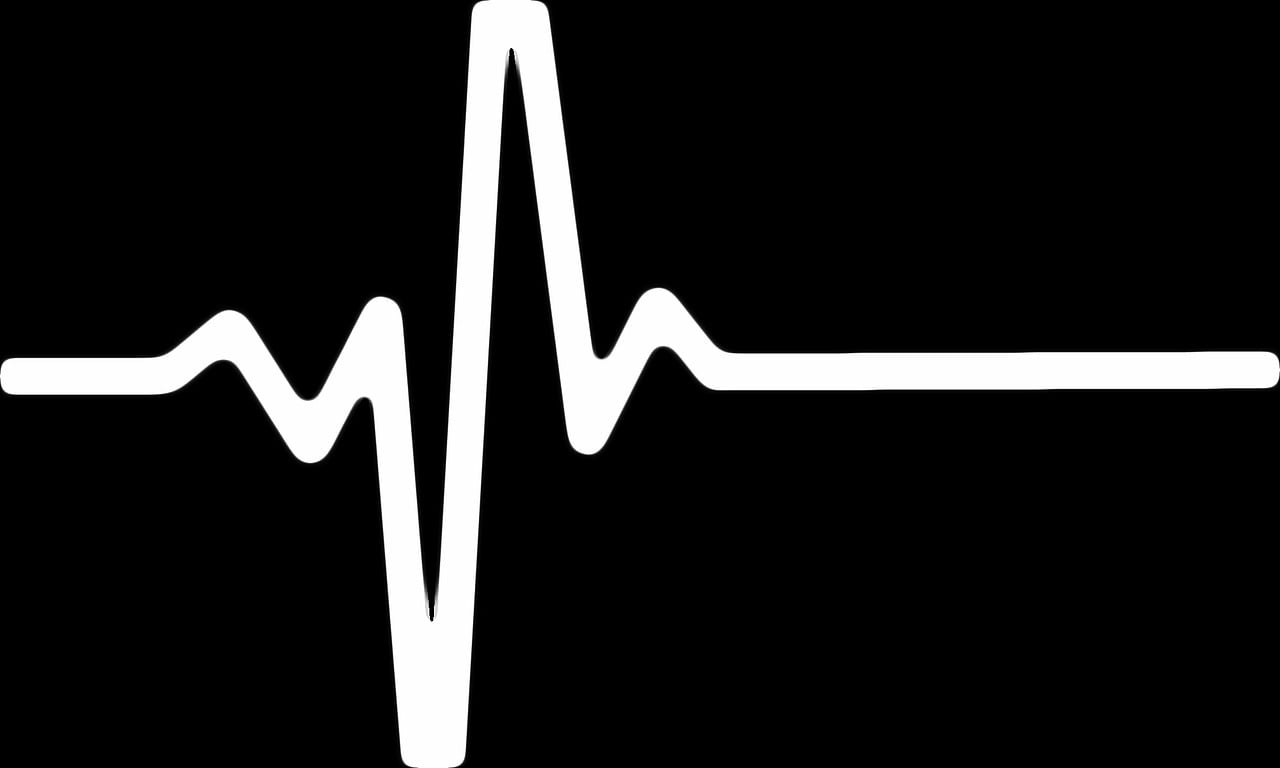 Wie erkennt Ihr Kamerad, dass Sie gerade gestresst sind?
*Flin et al., 2008
6
[Speaker Notes: Zunächst einmal ist es wichtig, dass überhaupt erkannt wird, dass man gestresst ist. Denn zu starker Stress führt häufig zu schnellen und auch unüberlegten Entscheidungen. Deswegen ist es wichtig, dass Sie merken wann sie Stress erleben. 
Der Mensch reagiert auf Stress ganz unterschiedlich. Dieses Modell zeigt, dass man auf verschiedenen Ebenen auf Stress reagieren kann. So ändert man sein Verhalten, man erlebt bestimmte Gefühle, der Körper zeigt bestimmte Stressanzeichen und auch das Denken verändert sich. Kennen Sie diesen Zustand und können vllt. konkrete Beispiele nennen, wie Stress sich auswirken kann? Wie reagieren Sie auf Stress?

EINBLENDUNG EXTRA-FRAGE: Und was würden Sie sagen. Wie kann ein Teamkamerad bei Ihnen feststellen, dass Sie gestresst sind?

Es ist immer wieder wichtig zu merken, wann man selbst oder Kollegen unter Stress geraten. In den Fallbeispielen haben wir auch nochmal einige Situationen aufgearbeitet.]
Fallbeispiele
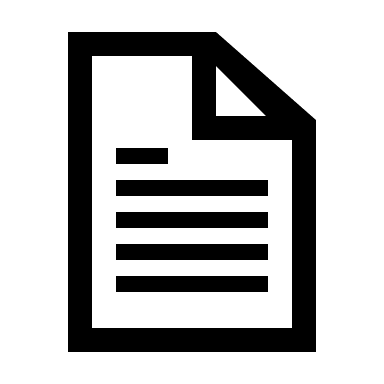 Bitte lesen Sie sich Ihr Fallbeispiel durch und bearbeiten Sie die Aufgaben zuerst einmal alleine. Besprechen Sie sich dann in Ihrer Kleingruppe.
Personen pro Team: 3 bis 5
Dauer der Bearbeitung: 20 Minuten
7
[Speaker Notes: Bitte bilden Sie sechs Kleingruppen. Wie bereits bei den Fallbeispielen der Kommunikation: arbeiten Sie das Fallbeispiel einmal allein auf, besprechen Sie sich dann in der Kleingruppe. Am Ende sammeln wir wieder Ihre Erkenntnisse.
Es gibt 6 Gruppen, 3 Fallbeispiele, also jedes zweimal verteilen


MUSTERLÖSUNGEN
Brand in einer Lagerhalle
Was lief gut?
Andere auf Fehler hinweisen
Unterstützung der Teamkameraden, z.B. gegenseitige Kontrolle der Ausrüstung
Standards einhalten, z.B. Warten auf Auftragserteilung, Anmeldung bei Atemschutzüberwachung, Rechtsregel, regelmäßige Rückmeldung
Koordination im Trupp, z.B. zusammenbleiben
Regelmäßige Updates zur Lage nach außen kommuniziert
 
Was lief falsch?
Nicht-Einhalten von Standards, z.B. selbst anschließen, Vorgehen ohne Atemschutz
Nicht-Eingreifen bei Fehlern, z.B. zweiter Angriffstrupp geht ohne Atemschutz vor
 
Wie hätte es besser gemacht werden können?
Aufmerksam sein für Fehler anderer und gegebenenfalls auf Fehler hinweisen; verschiedene Einsatzkräfte hätten beim AT 2 nachfragen können, z.B. Maschinist, Gruppenführer
Im Trupp ein Gefühl für bzw. das Wissen über Standards zu haben und diese dann auch einhalten
Anweisung geben, dass alle Personen nur unter PA reingehen


Brand auf dem Bauernhof
Was lief gut?
Gegenseitige Kontrolle auf Einhaltung der Standards
Expertenwissen wird genutzt
Unterstützendes Verhalten
Eingehen auf Bedürfnisse anderer (Rückzug)
Ohne Aufforderung beim Aufräumen unterstützen, Aufgabenteilung
Offene Ansprache in der ENB
 
Was lief falsch?
Den Zustand anderer nicht hinterfragen bzw. berücksichtigen
Nicht unterstützen; nicht erkennen, dass andere Hilfe benötigen
Geäußerte Bedürfnisse/Anliegen in der ENB werden nicht berücksichtigt
 
Wie hätte es besser gemacht werden können?
Bei Abweichungen vom Normalzustand (jemand sieht nicht fit aus) hinterfragen und auf ihn/seine Bedürfnisse eingehen
Ohne Aufforderung mit anpacken, wenn viel zu tun ist bzw. andere Unterstützung brauchen und man selber gerade keine Aufgabe hat, die dafür vernachlässigt werden müsste
Generell und insbesondere in der ENB zuhören, was andere sagen und auf Anliegen eingehen


Brand im Bürogebäude
Was lief gut?
Absprache schon auf der Anfahrt (Vorbereitung des Angriffstrupps)
 
Was lief falsch?
unklare/keine Aufgabenverteilung bzw. nicht angemessen aufgrund der vorhandenen Kapazitäten
unklare Einsatzbefehle
fehlende Rückmeldung über die Weitergabe der Aufgabe und dadurch unklare Strukur/Verantwortlichkeit
fehlende Koordination aufgrund von fehlenden Informationen/fehlendes gemeinsames Bild der Lage
 
Wie hätte es besser gemacht werden können?
Einsatzkräfte strukturierter einteilen, Befehlsketten einhalten
Verantwortlichkeiten klar verteilen und das kommunizieren
Freie Einsatzkräfte sollten Meldung machen]
Was hilft Ihnen, wenn Sie Stress erleben?
8
[Speaker Notes: Bisher haben wir gesammelt, wie man merkt, dass man gestresst ist. Doch wie kann man reagieren? Was hilft Ihnen in solchen Situationen?]
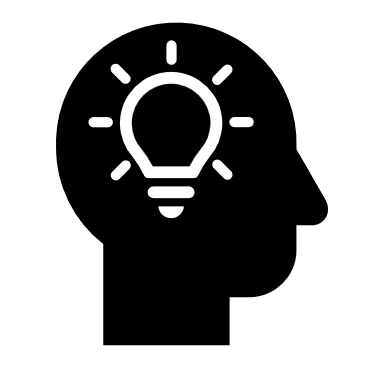 „10 (Sekunden) für 10 (Minuten)“ (Rall & Lackner, 2010)
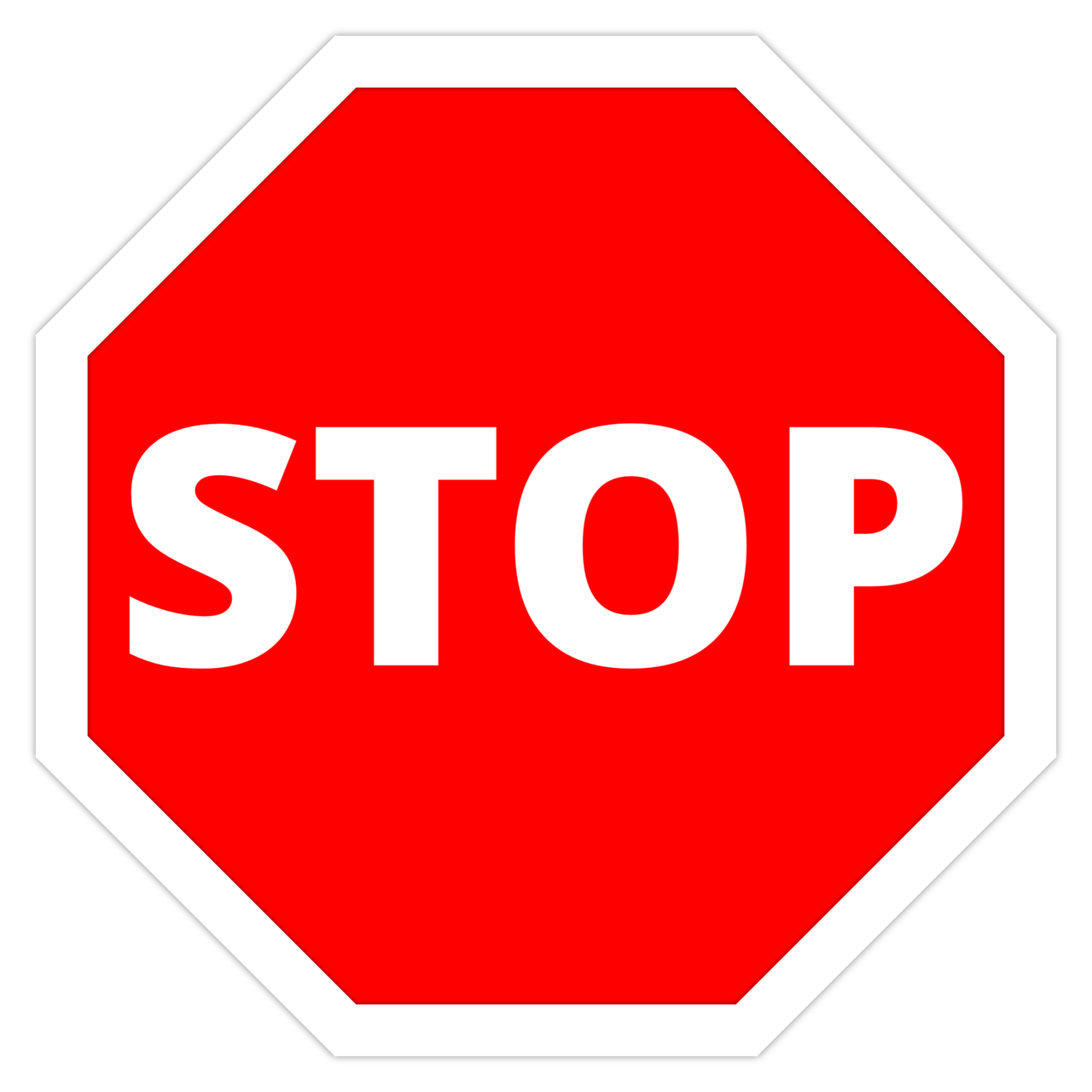 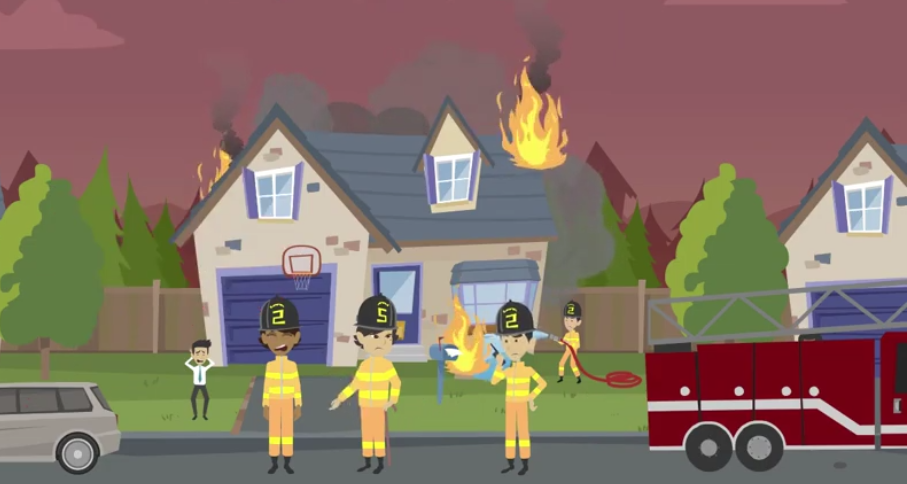 strukturierter weiterarbeiten
10 Sekunden
Ruhe
Erkennen
Gegebenenfalls neuer Plan
9
[Speaker Notes: Eine bekannte Regel ist die 10 für 10 Regel. Wenn Sie starke Stressanzeichen bei sich oder Kameraden wahrnehmen, unterbrechen Sie nach Absprache kurz die aktuelle Handlung. Nehmen Sie sich zehn Sekunden, um wieder Ordnung und Struktur in den Einsatz zu bekommen. Finden Sie heraus warum es gerade so stressig ist und versuchen Sie strukturierter die bestehenden Aufgaben zu bearbeiten. Gegebenenfalls muss der Plan abgeändert werden.]
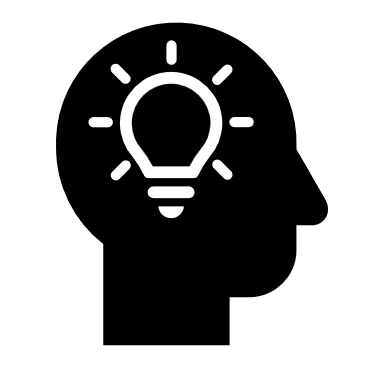 Einsatz der Strategie
Ziel: Zusammenfassung der Lage und Überblick über die Gesamtsituation für das Team
Truppführer:
Hektisches, unstrukturiertes Arbeiten im Trupp
Änderung der Einsatzlage
Rückversicherung vor einer Entscheidung
Der Truppführer kann selbstständig entscheiden, wann er die Strategie einsetzen will und muss dieses klar im Trupp und nach außen kommunizieren.
Truppmann:
Hektisches Verhalten der Führungskraft
Eigener Stress
Wichtige Anmerkungen zum Vorgehen
Kein selbstständiges Einleiten der Strategie, sondern Vorschlag an den Truppführer.
10
[Speaker Notes: Wichtig ist dabei aber wieder die Kommunikation. Bleiben Sie nicht einfach stehen ohne den Kameraden Bescheid zu geben. Als Truppführer melden Sie das Vorgehen im Trupp und auch der Einsatzleitung. Als Truppmann bitten Sie den Truppführer darum, diese Hilfestellung zu nutzen. 

Die Unterbrechung im Ablauf sollte immer nur in Absprache stattfinden.]
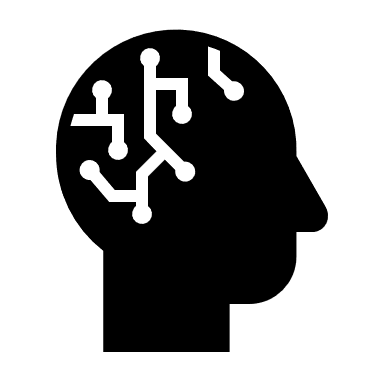 Atemtechnik: Weniger Stress durch tiefes Atmen
Durch langes Ausatmen (länger als Einatmen) kann der körperliche Stress reduziert werden – ca. 3 – 5 lange Atemzüge
Box-Atmung: 4 Sekunden einatmen, 4 Sekunden Luft anhalten, 4 Sekunden ausatmen, 4 Sekunden Luft anhalten
Dies kann dabei helfen, sich wieder besser konzentrieren zu können und den Einsatz strukturierter und besser bewältigen zu können

Einsatz der Strategie:
Individueller Einsatz der Strategie möglich, wenn eigener Stress wahrgenommen wird
Ggf. auch Truppmitglieder darauf hinweisen, wenn diese gestresst wirken
11
[Speaker Notes: Eine weitere Strategie ist das tiefe Atmen. Wir haben gesehen, dass Stress sich auch auf Körperfunktionen auswirkt. Mit dem langen Ausatmen gelingt es, den Parasympathikus zu aktivieren und damit den Stress im Körper zu reduzieren. Eine ähnliche Strategie ist die Box-Atmung. Bei dieser atmet man zunächst 4 Sekunden ein und hält den Atem dann für 4 Sekunden. Danach atmet man für 4 Sekunden aus und hält den Atem erneut für 4 Sekunden. Probieren Sie es einmal aus und versuchen Sie zu spüren, ob Sie eine Veränderung bemerken.]
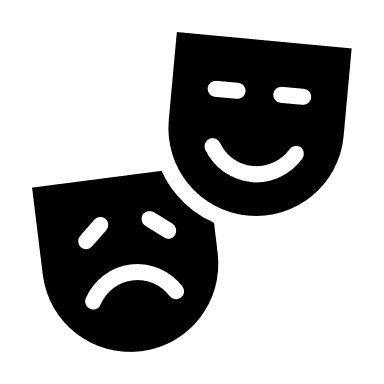 Simulation
Lesen Sie Ihre Aufgabenbeschreibung und versuchen Sie sich in die Situation hineinzuversetzen. Führen Sie die Simulation durch und gehen dabei in den Austausch mit Ihrem Simulations-Partner. Versuchen Sie sich gegenseitig auf das Verhalten des jeweils anderen einzulassen.
12
[Speaker Notes: In den Simulationen können Sie jetzt noch einmal üben, wie man Kameraden helfen kann, die vllt. besonders gestresst gerade sind. Bitte lesen Sie sich die Anweisungen durch. 

Für die Übung werden 6er Gruppen gebildet und die Rollenanweisungen verteilt.]
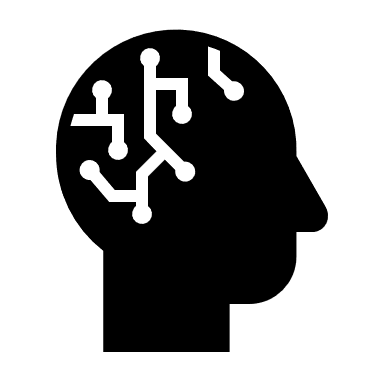 Reflexion
Welche Unterschiede sind zwischen den Verhaltensweisen und den Reaktionen darauf aufgefallen?

Welche Verhaltensweisen haben zu positiven Reaktionen geführt?

Gibt es eigene Erfahrungen mit ähnlichen Situationen?
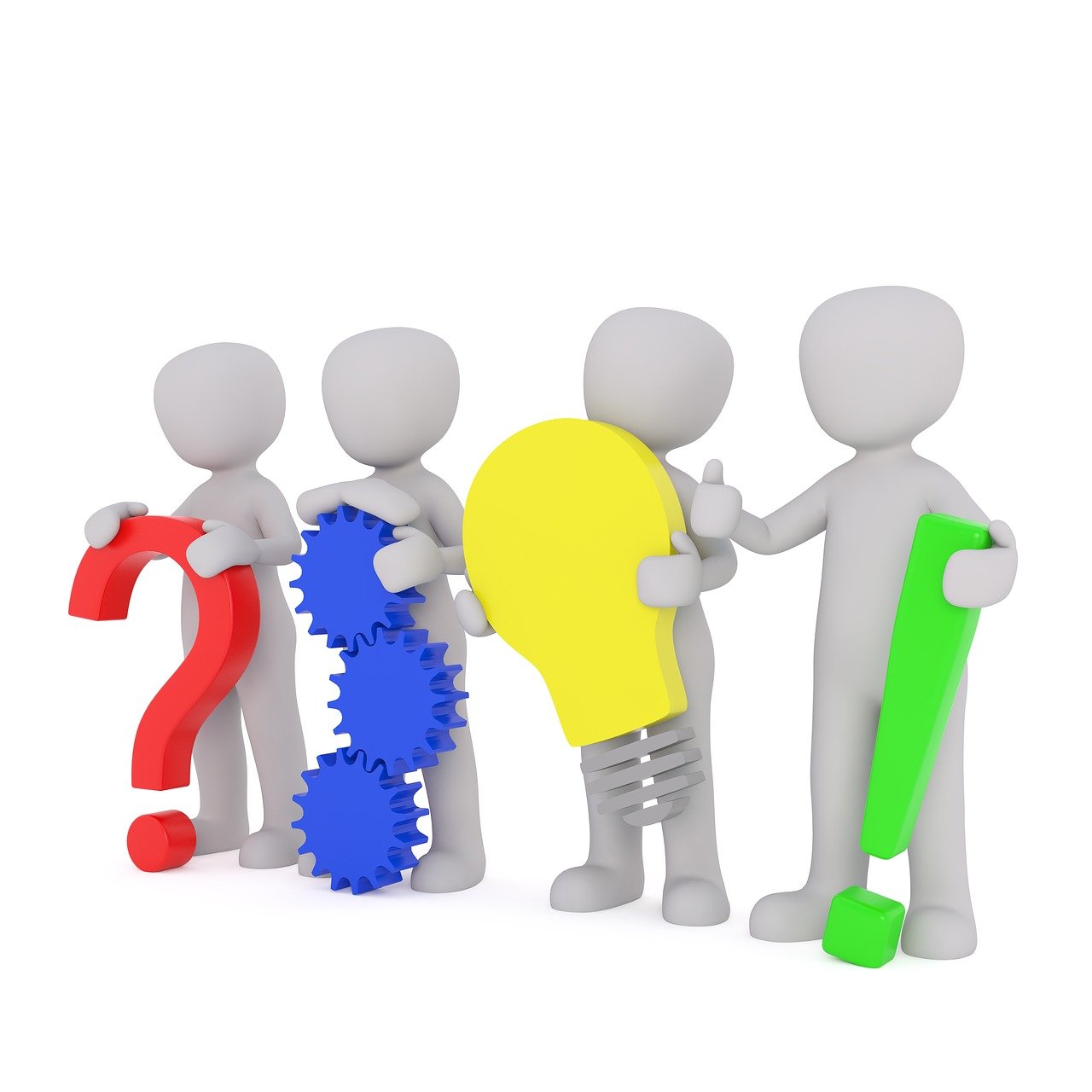 13
[Speaker Notes: MUSTERLÖSUNG
Welche Unterschiede sind zwischen den Verhaltensweisen und den Reaktionen darauf aufgefallen?
Wenn das Verhalten des Truppmitglieds 1 erwidert/nachgeahmt wird, lösen sich Stress und Hektik nicht auf, sondern verstärken sich eventuell noch
Bei beruhigendem Verhalten des Truppmitglieds 2, beruhigt sich auch das Truppmitglied 1
 
Welche Verhaltensweisen haben zu positiven Reaktionen geführt?
Körperkontakt hilft evtl. mehr als Worte – kann aber auch typabhängig sein
Motivieren hilft – ‚Stärken stärken‘]
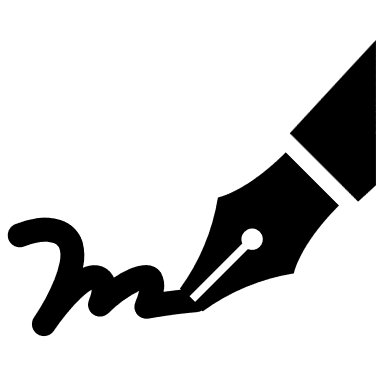 Abschluss
Bitte notieren Sie in Ihrem Merkheft, welche 3 Punkte Sie in diesem Modul besonders wichtig fanden und warum.
Was möchten Sie in Ihrer nächsten Einsatzübung umsetzen?
14
[Speaker Notes: Und auch zu diesem Modul können Sie sich gerne die 3 wichtigsten Punkte notieren.]